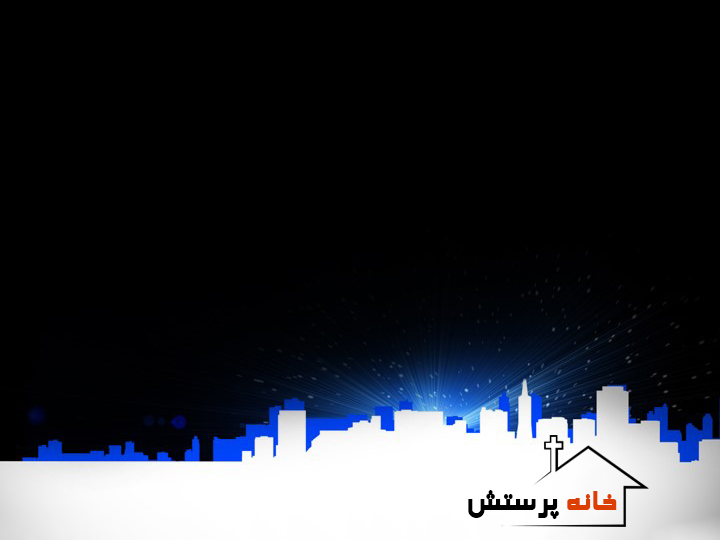 خداوند شبان من است
محتاج به هیچ چیز نخواهم بود
در مرتعهای سبز مرا می خواباند
نزد آبهای راحت مرا رهبری می کند
جان مرا برمیگرداند
و به خاطر نام خود
به راههای عدالت هدایتم می نماید
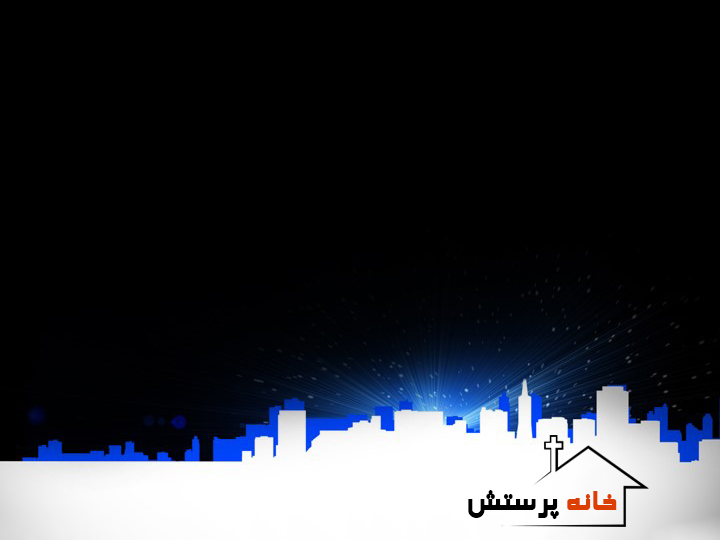 چون در وادی سایه موت نیز راه روم 
از بدی نخواهم ترسید
زیرا تو با من هست
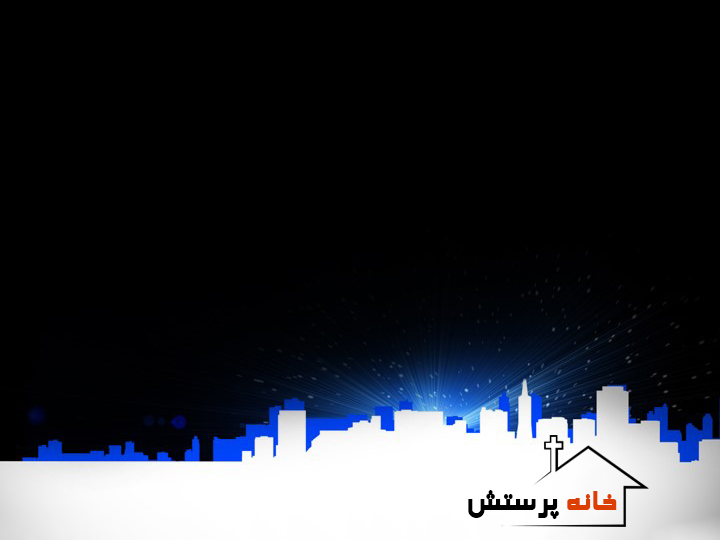 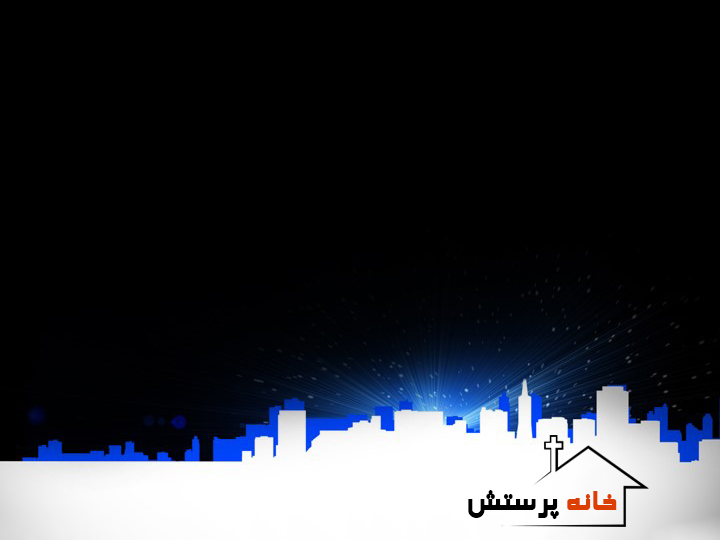 عصا و چوبدستی تو مرا
تسلی خواهد داد
سفره ای برای من
به حضور دشمنانم می گسترانی
خداوند شبان منی
محتاج به هیچ چیز نخواهم بود
در مرتعهای سبز مرا می خوابانی
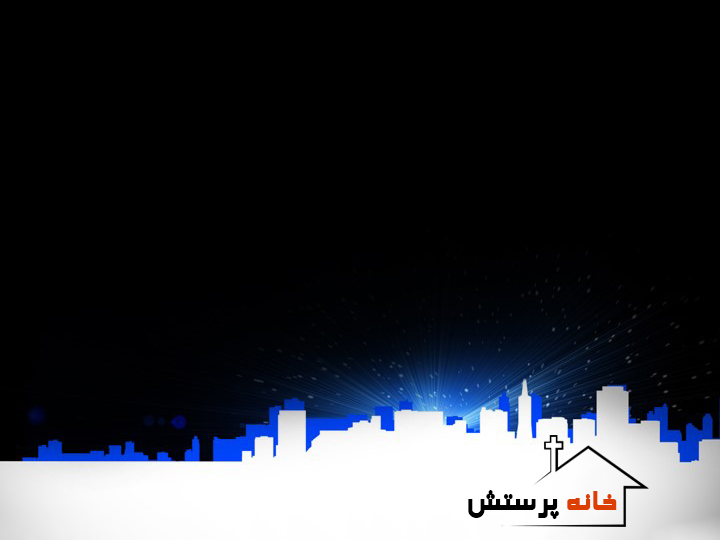 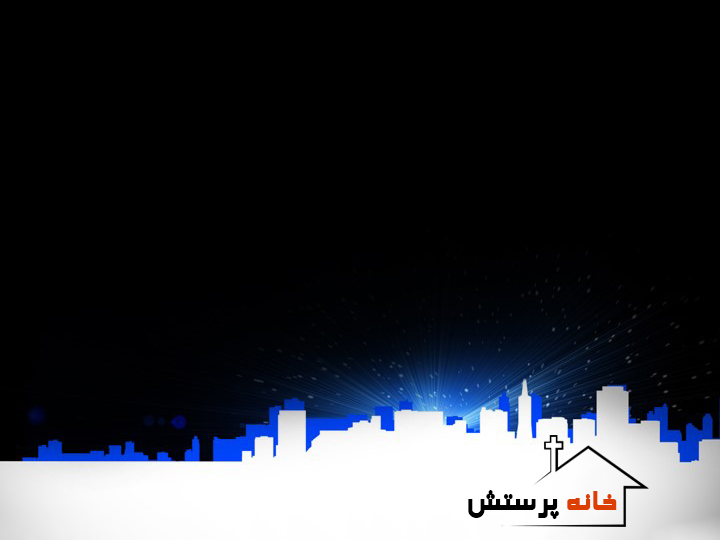 نزد آبهای راحت مرا رهبری می کنی
جان مرا بر می گردانی
سر مرا به روغن تدهین کردی
و کاسه ام لبریز شده
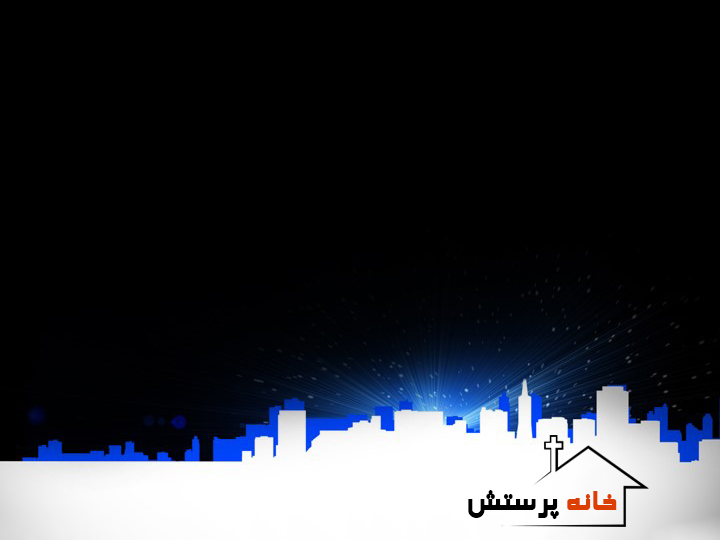 هر آینه نیکویی و رحمت تمام ایام عمرم
در پی من خواهد بود
و در خانه خداوند ساکن خواهم بود
تا ابدالاباد